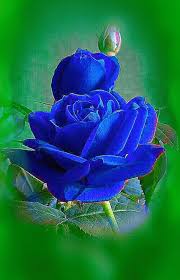 WELCOME
IDENTITY
Mohammad Shafiqul Islam
Lecturer in English
Sreechail Mohammad pur Islamia Alim Madrasha
Daudkandi,Cumilla

Sub-English Grammar and Composition
Class-Alim
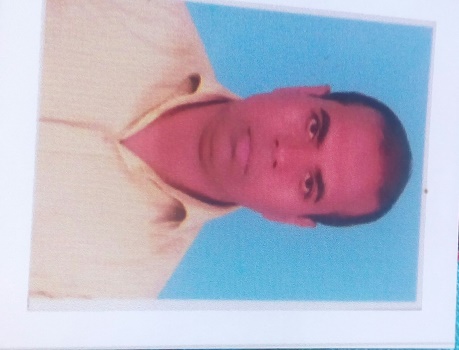 WARMING UP
Read the following words-
 Fair                                      Unfair                                 
 Happy                               Unhappy
 Husband                                  Wife
What type of grammatical item is indicated by the above words?
So, today’s topic name-
Use of ‘Antonym’(part two)
LEARNING OUTCOME

 In this lesson the students will be able-
To say the rules of ‘Antonym’
 To use the uses of ‘Antonym’
FORMATION OF ANTONYMS

Usually antonyms are formed adding prefixes and direct opposite words. See the followings-


1.Noun               by prefix                                        Noun                         by different word
  Ability              inability                                           Heaven                     hell


2.Verb                  by prefix                                         verb                          by different word
   Agree                Disagree                                          Accept                       reject


3.Adjective          by prefix                                          Adjective                   by different word 
   Active                 inactive                                            Modern                     Ancient   


4.Adverbs& Prepositions
   Down                    up                                                     off                           on
    Early                      late                                                  yes                           no
Usually antonyms are used by adding prefixes.The common prefixes are dis,ill,im,ig,ir,in,de,mis,
ab,un etc.
SOME EXAMLPES
Formation of antonyms by adding suffix ‘less’
  
 Care+less=careless
Use+less=useless
Colour+less=colourless
Fear+less=fearless
Faith+less=faithless
Mercy+less=merciless
Hope+less=hopeless
EVALUATION

Write the antonyms of the following words-

Admire,brave,chain,disciple,eminent,ferocious,gen-uine,hope,insert,juicy.
HOME WORK

Write the antonyms of the following words-
Kill,lengthen,manage,negligence,neutral,obtain,obscure,
Obstacle,oppress,precious,place,qualify,quicken,rival,rapid,
Slay,treat,virtue,valid,wet.
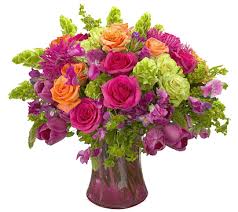 THANK YOU ALL